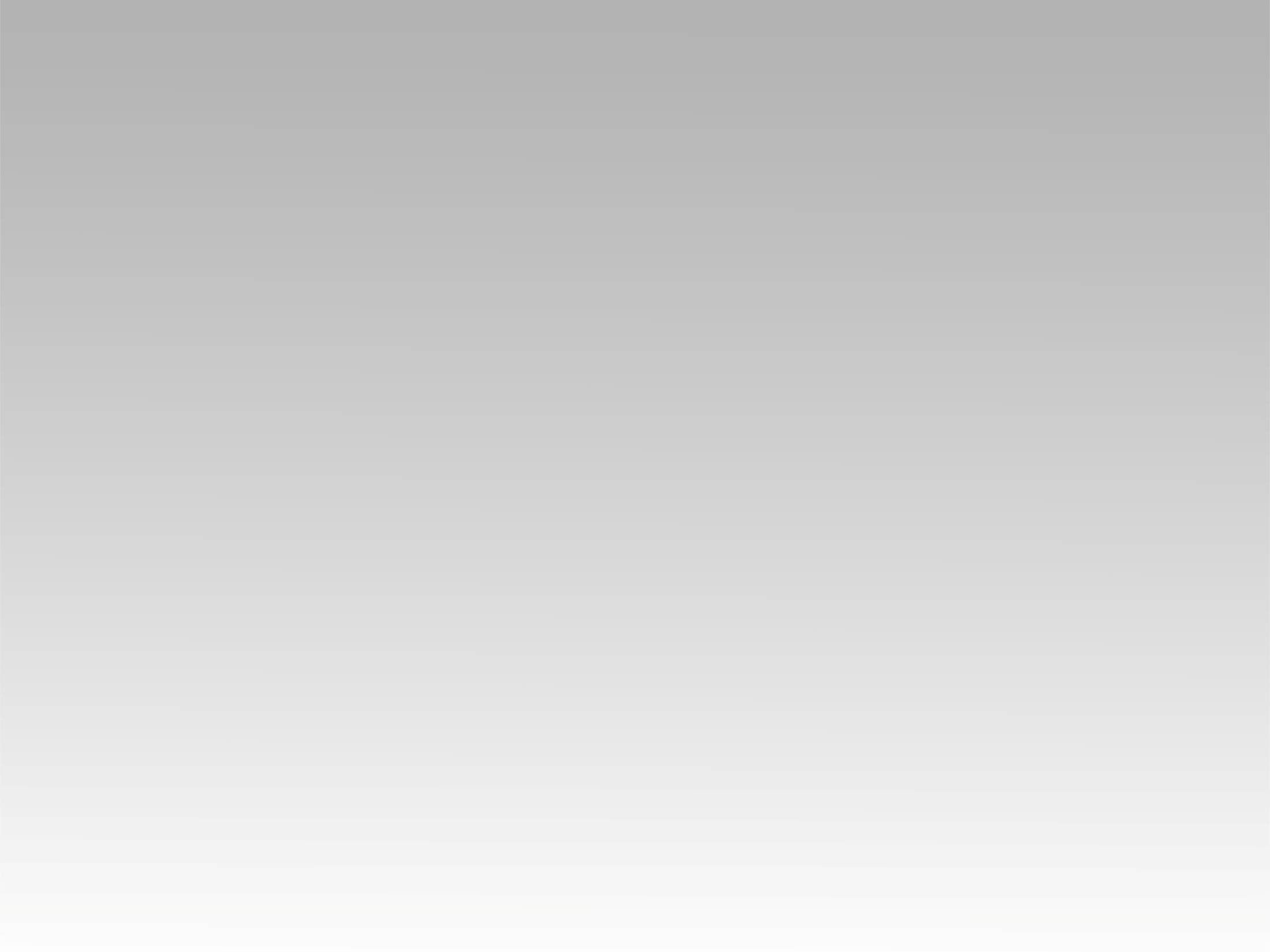 تـرنيــمة
يا محباً مات عن جنس البشر
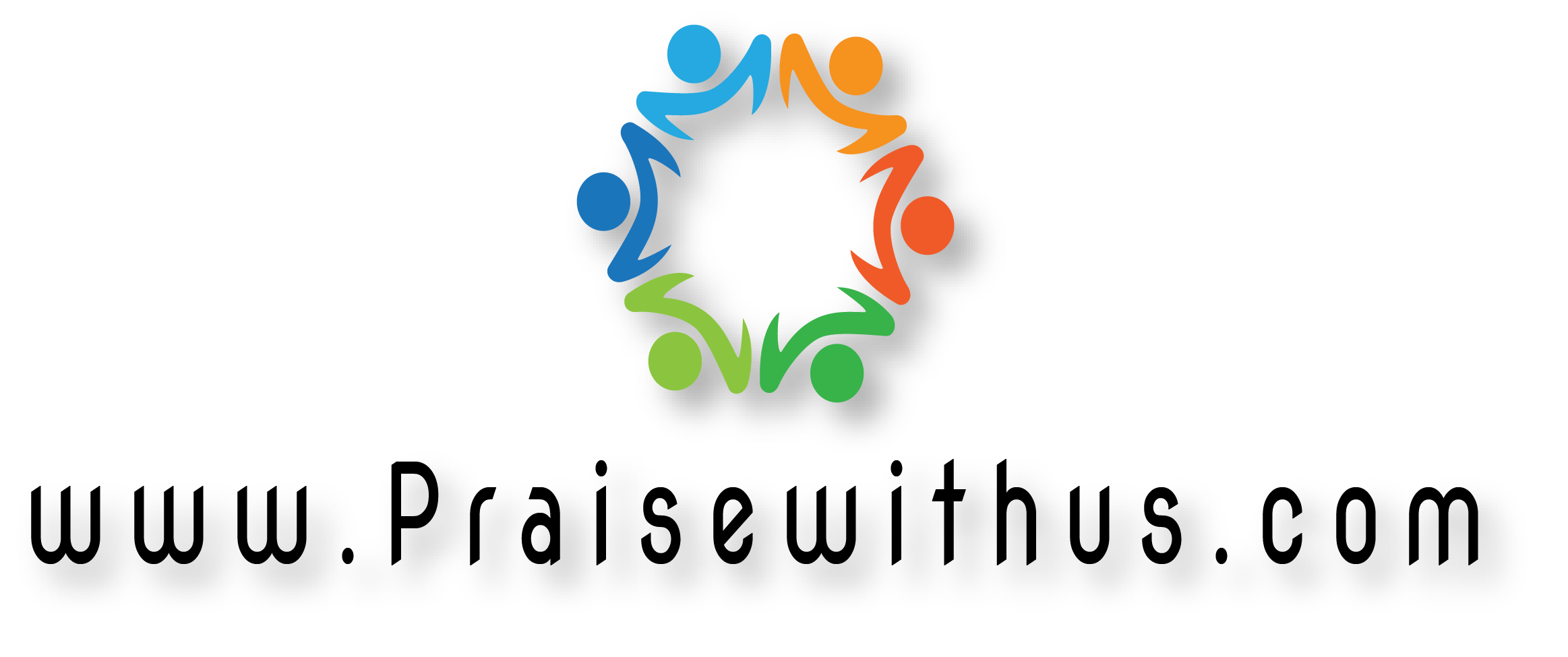 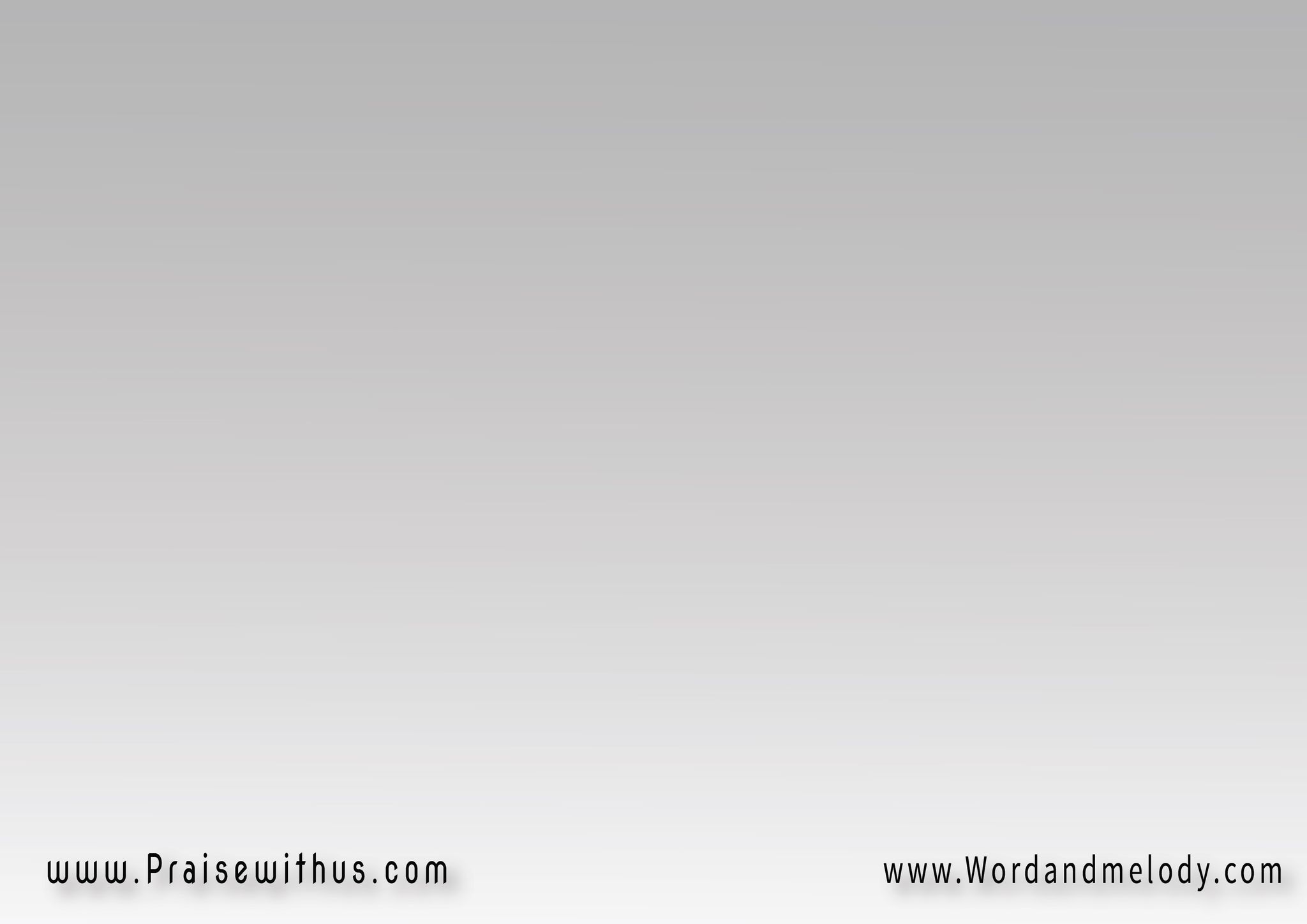 1- 
يا مُحِبَّاً ماتَ عَنْ جِنْسِ البَشَرْاُمحُ إثْمـــــي أنتَ أولَى مَنْ غَفَرْكُنْ مُعينـــــــــــي فأنا مْمَّنْ عَثَرْ(بالخطايـا ياحبيبي يايســوع)2
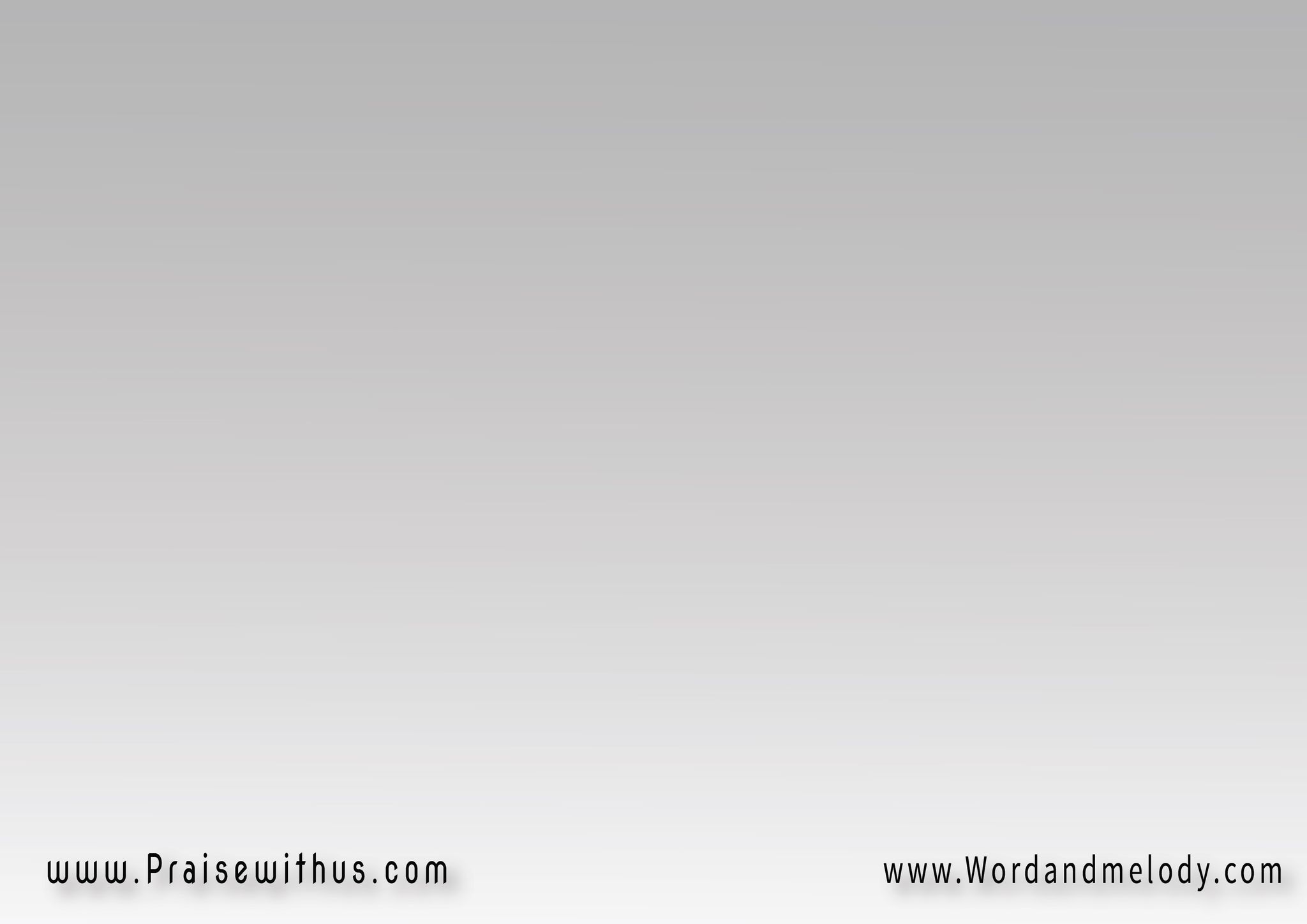 2- 
أنتَ حِصني وإليْكَ المُلتَجامِنْكَ ألقى بالتِجَائي الفَرَجـــــافأعِنْ ضَعْفي وَوَلِّدْ بي الرَّجا(بَخلاصي ياحبيبي يايســوع)2
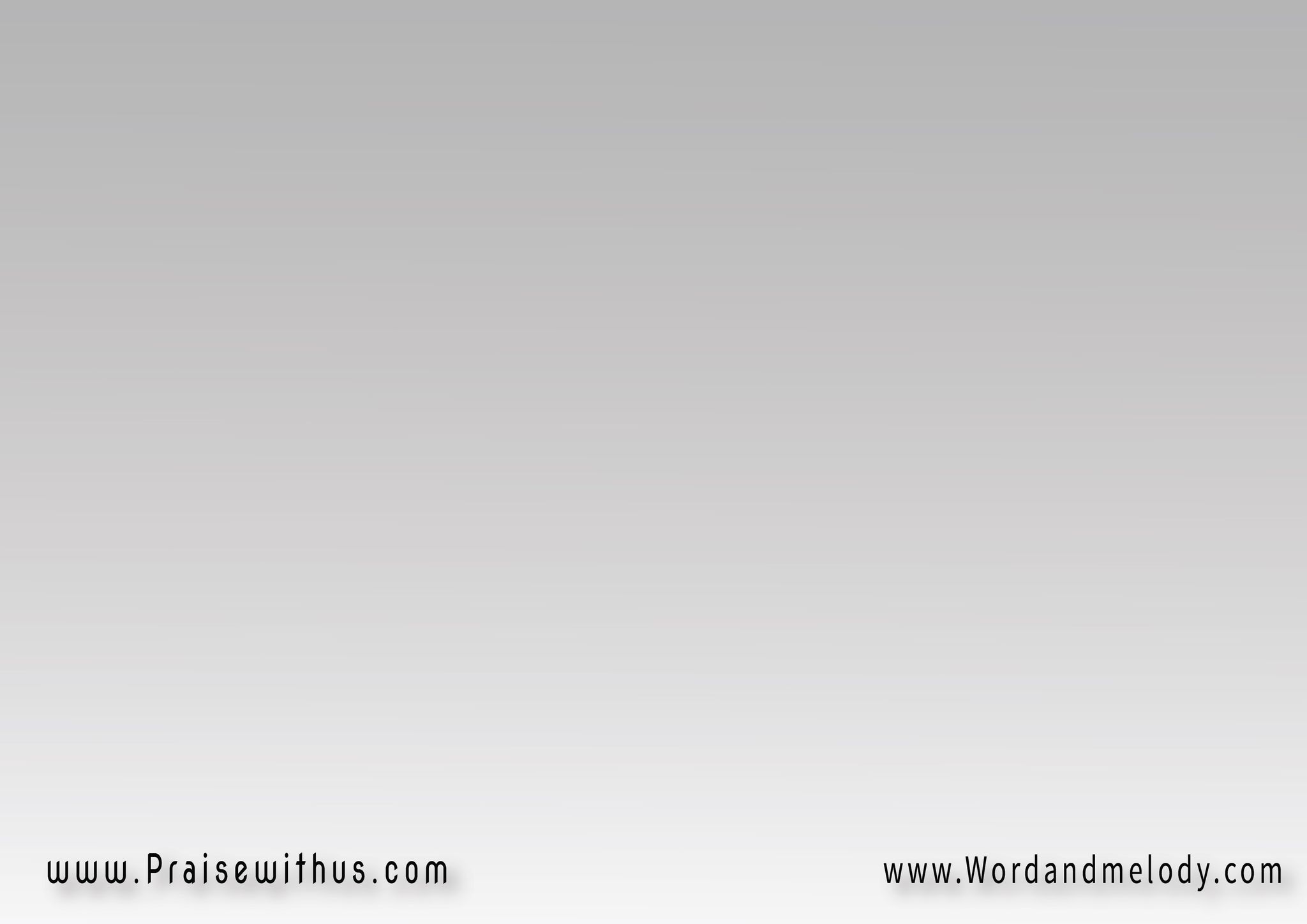 3- 
تُهْتُ في وادي الخَطا فانظُر إلَيّواهدِنــي طُرقَ الهُدى واشفِقْ علَيّوَأنا كُلَّ الثَّنا مادُمْتُ حيّ(لَكَ أُهدي ياحبيبـي يايسوع)2
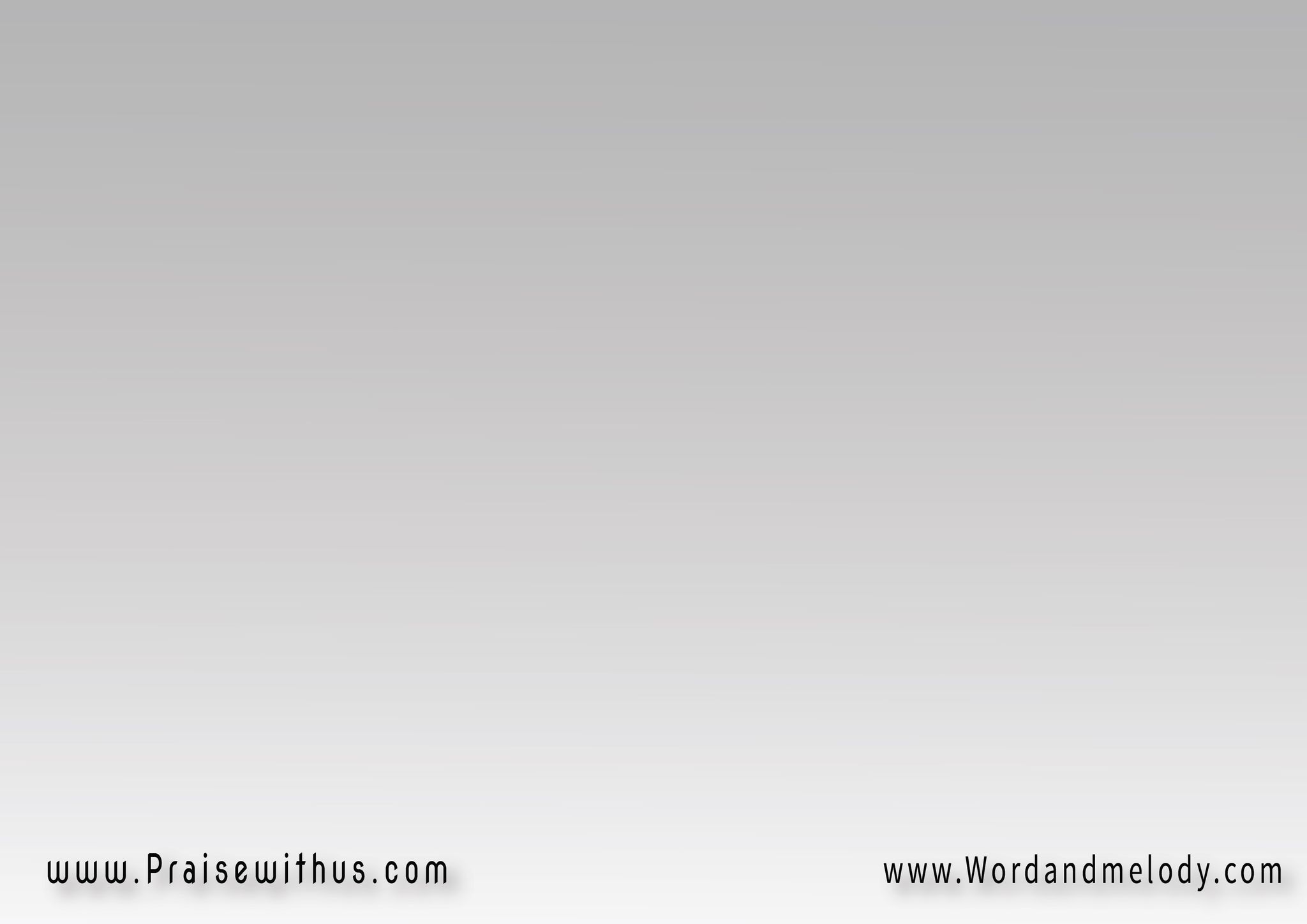 4- 
أنتَ مَنْ تُحيي رَجاءً في القلوبْبِهِبــــاتِ المَجْدِ إنْ كانت تتوبْأنتَ غَفَّارُ الخَطـــايا والذُّنُوبْ(فامحُ إثمي ياحبيبي يايسوع)2
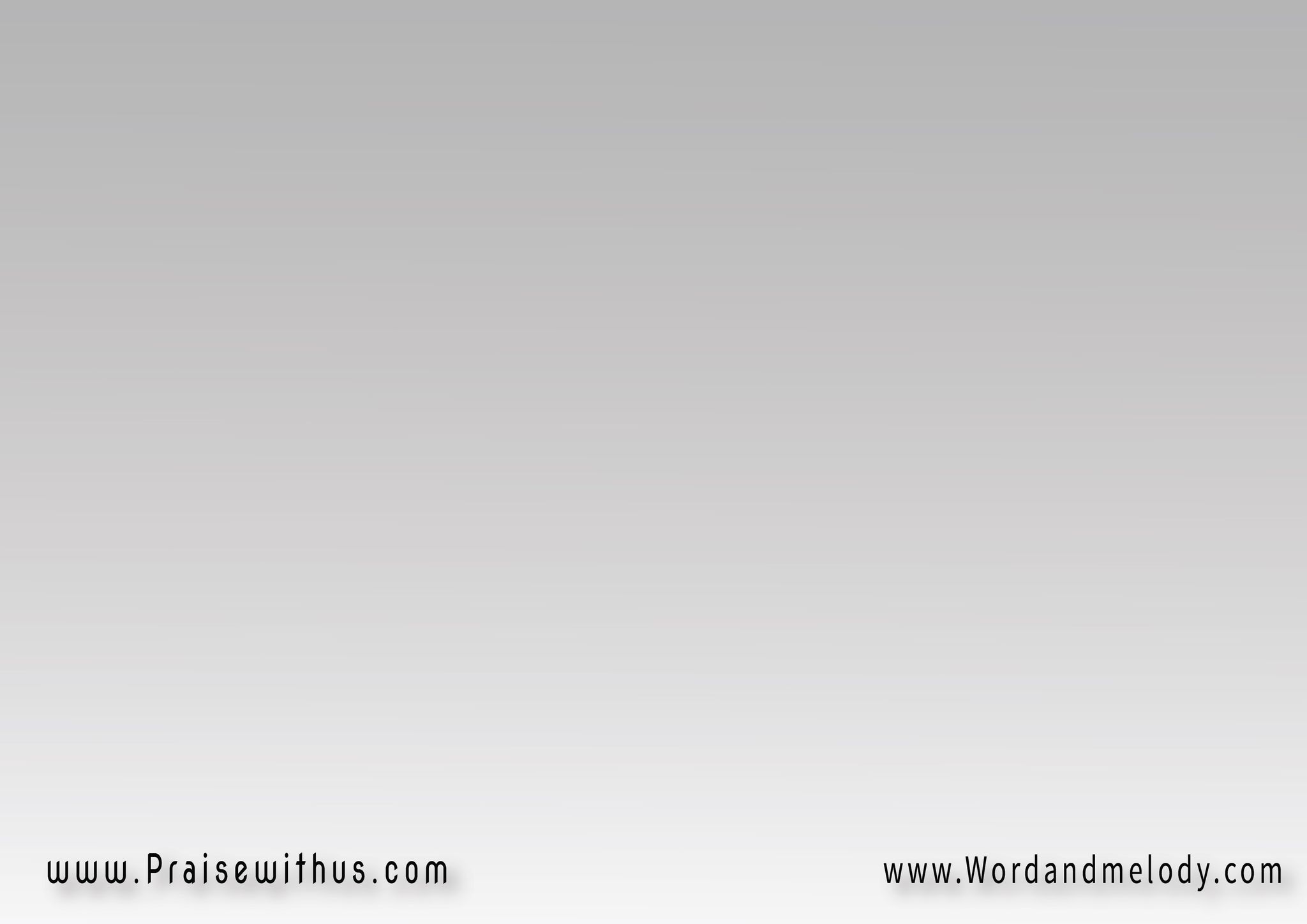 5- 
أنتَ تدعو الخَاطيءَ الغَرَّ الأثيمْلينـــــالَ الخُلدَ في دارِ النَّعيـــمْوأنا مَهمــا يَكُنْ ذَنبي عَظيـــــمْ(لكَ آتي ياحبيبي يايَسوع)2
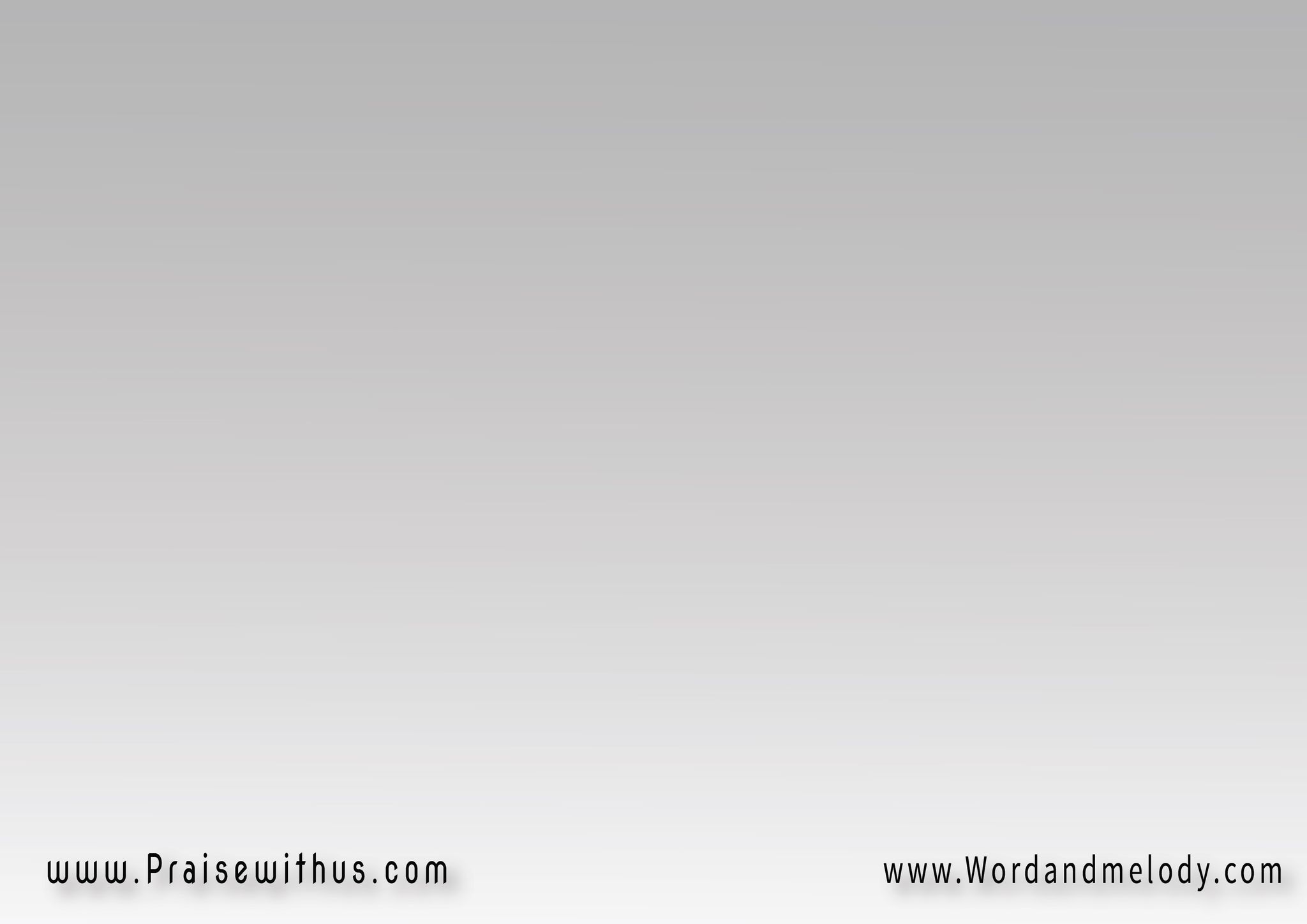 6- 
ياكَريماً جاءَ مِنْ أعلى سماهْلَكَ حَمدي كُلَّ حينٍ بالصَّــــلاةوإذا ماجاءَني يَوْمُ الوَفـــــــــاة(لكَ نفسي ياحبيبي يايسوع)2
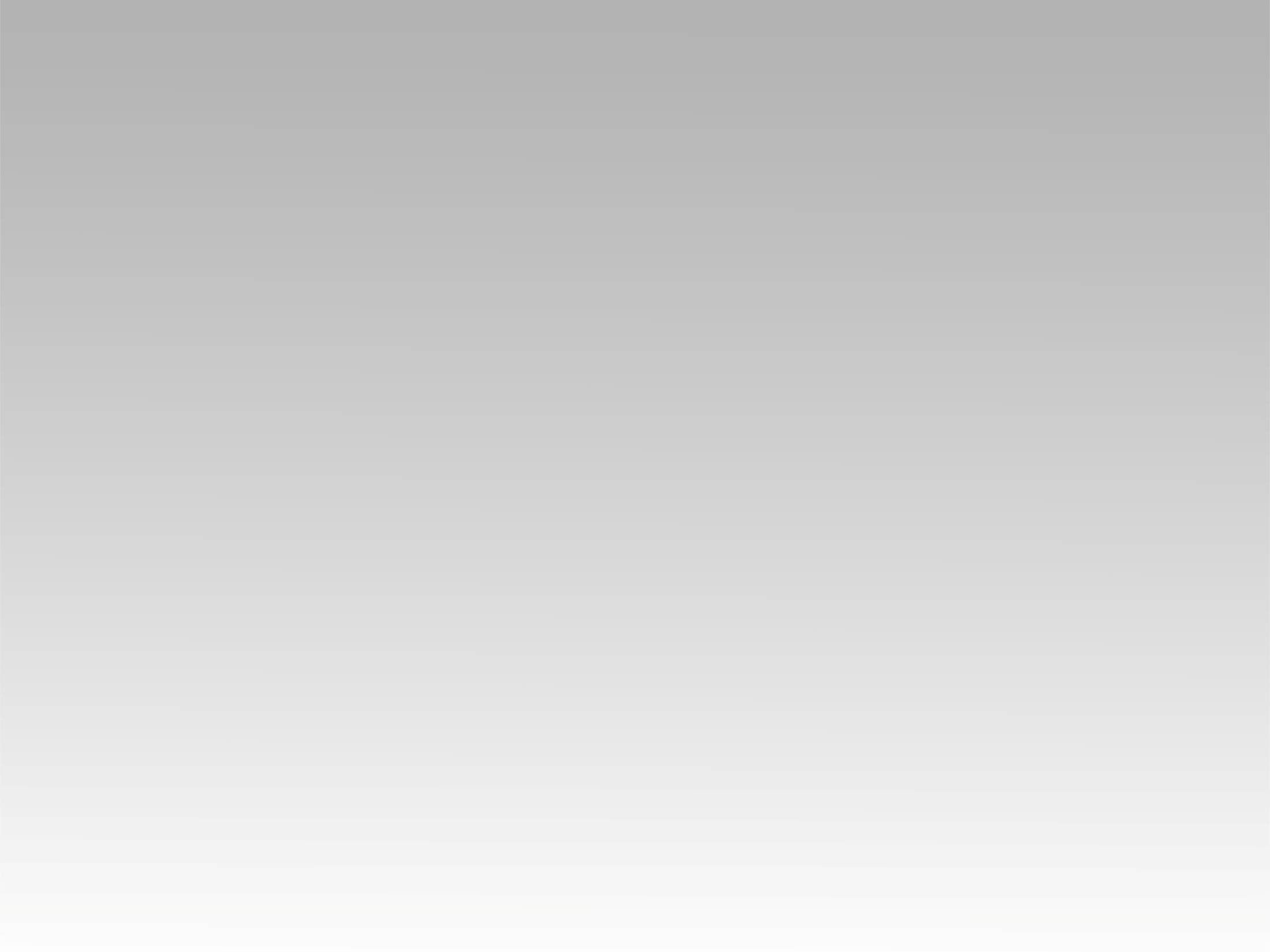 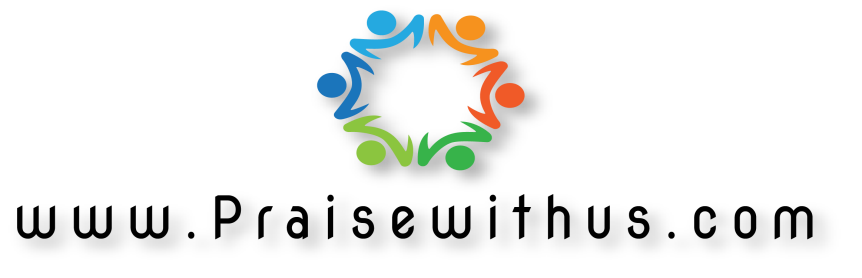